Graph Database to Model Access Control Policies
Rejina Basnet

Dr. Indrakshi Ray
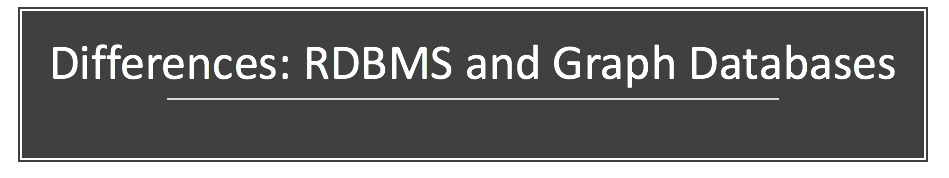 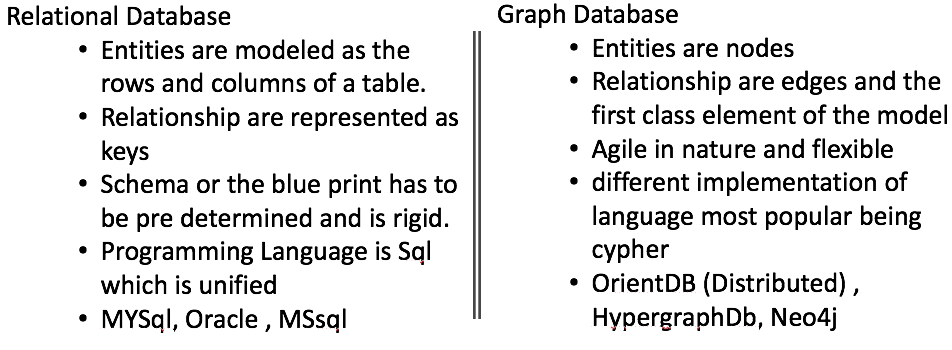 RDBMS: Simple You-tube Model
User operates
User
Channel
User subscription
Graph Database: Simple You-tube Model
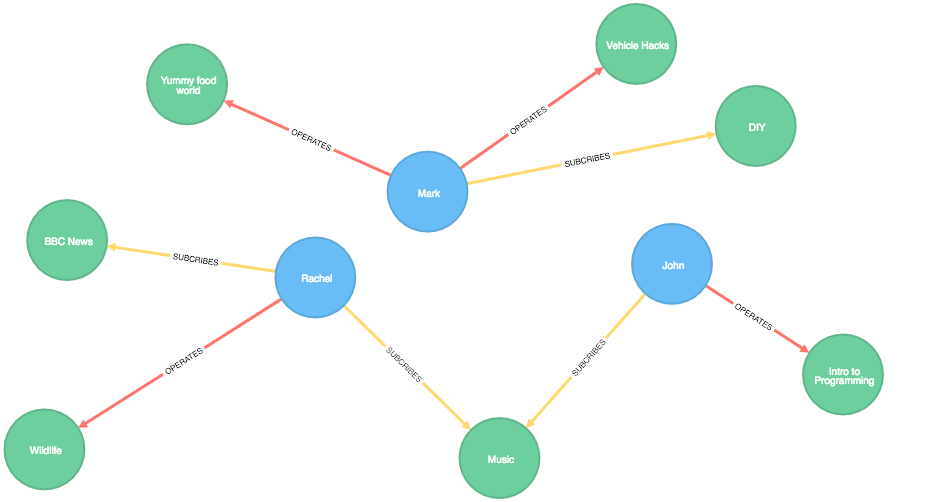 User
Channel
Why Neo4j?
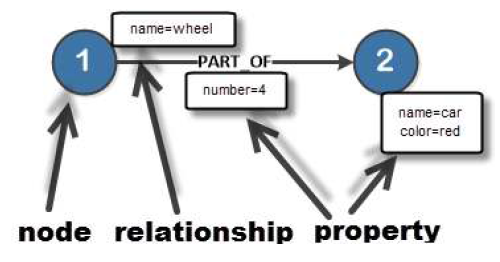 Data model (flexible schema)
ACID properties 
Scalability and reliability
Cypher Query Language
Built-in web application
Drivers
Indexing
Performance Evaluation of RDBMS and Graph Database
User
Name
Movie
Name
Fav_movie
User: User_id,User_name
Friends: User_id, Friend_id
Fav_movies: User_id, Movie_name
Actors: Movie_name, Actor_name
Friends
Acted_by
User
Name
Actor
Name
Query Execution Time
S0: Find all friends of Esha
S1:Find favourite movie of Esha
S2: Find the lead actors of Esha’s favourite movie
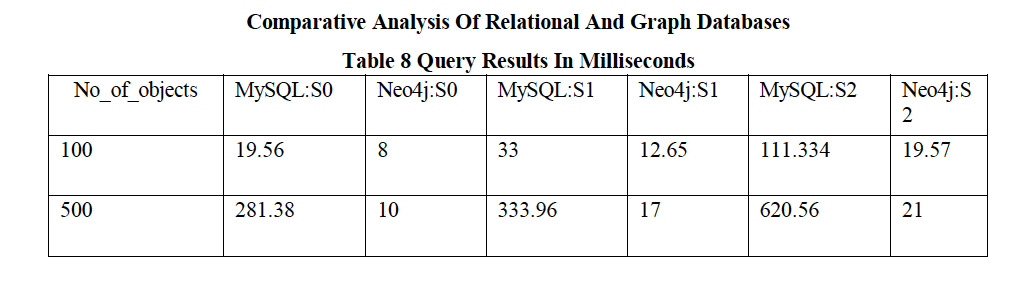 Performance Evaluation of RDBMS and Graph Database
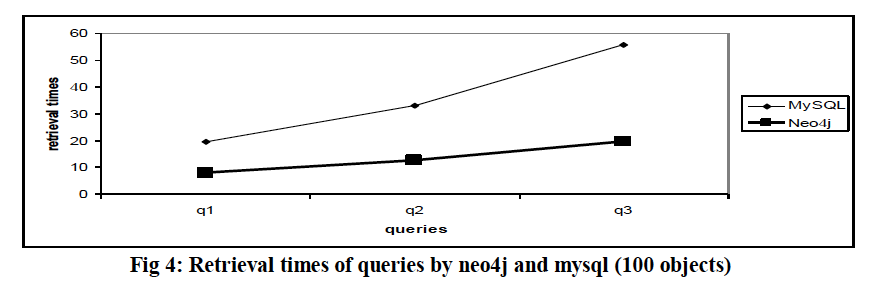 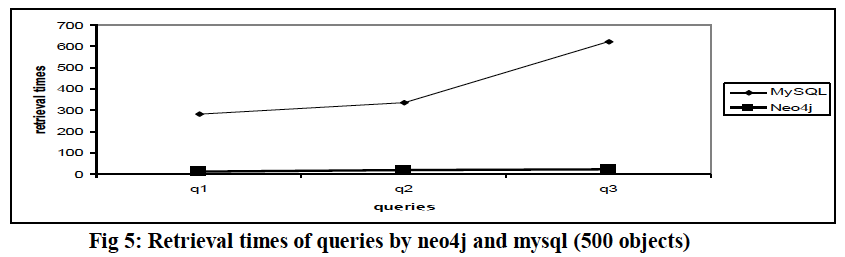 Is Graph database ready to replace the Relational database??
[Speaker Notes: Tablular data, constant Schema]
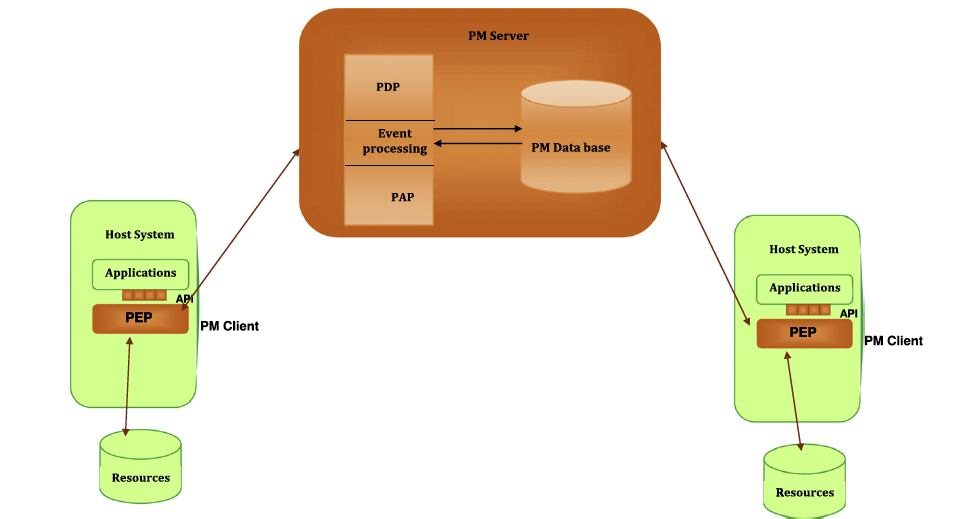 Policy Machine: An access control framework
The System architecture
PM Constructs
PM Relations
PM Basic Elements
Assignment
Association
Prohibitions
Obligations
User
Processes
Objects
Operations
Access Rights
Policy Classes
User Attribute
Object Attribute
Access state is enforced by Reference Mediation
denies have precedence over privileges 
applies an ‘‘and” combination algorithm
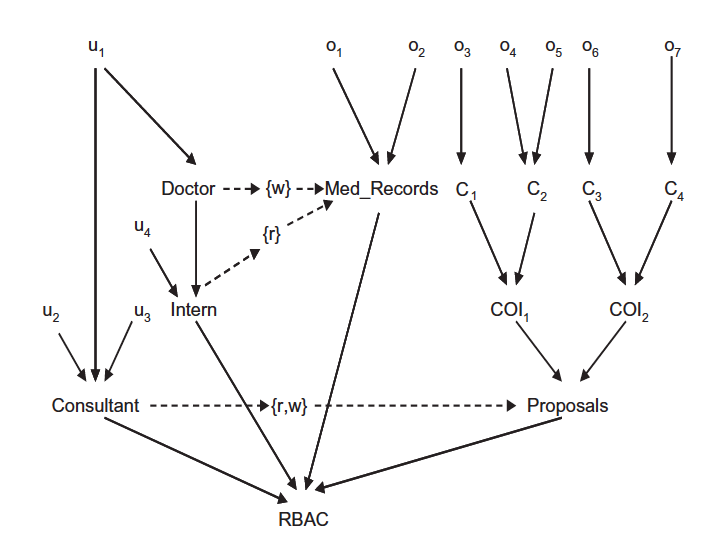 Authorization graph: RBAC specification by PM
Doctor, Intern and consultant are roles

Derived Privileges from the authorization graph

(u1,{r,w},{o1,o2,o3,o4,o5,o6,o7}),
(u2,{r,w},{o3,o4,o5,o6,o7}),
(u3,{r,w},{o3,o4,o5,o6,o7}),
(u4,{r},{o1,o2})
Authorization graph: MAC specification by PM
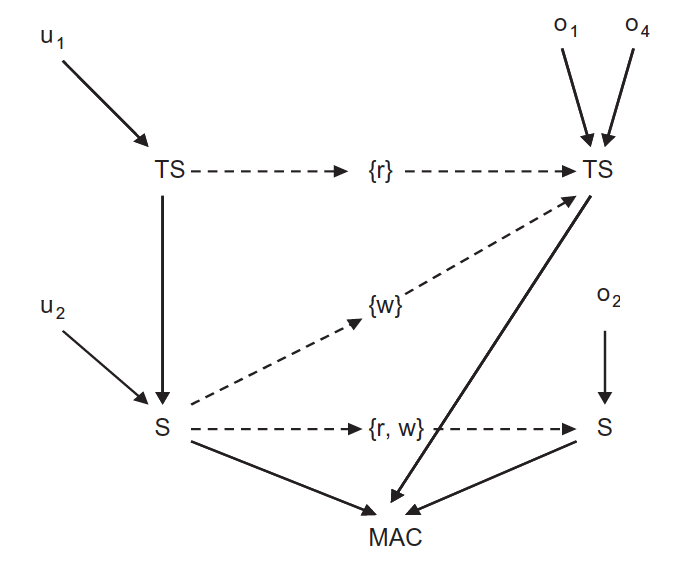 Derived Privileges from the authorization graph

(u1,{r,w},{o1,o2,o4}),
(u2,{r,w},{o2}),
(u2,{w},{o1}),
(u2,{w},{o4})
(u1,{r,w},{o1,o2,o3,o4,o5,o6,o7})
(u2,{r,w},{o3,o5,o6,o7})
(u2,{w},{o4})
(u3,{r,w},{o3,o5,o6,o7})
(u3,{w},{o4})
Combining Policies RBAC and MAC
Mapping Between Policy Constructs
And
Neo4j
PM policy to Neo4j
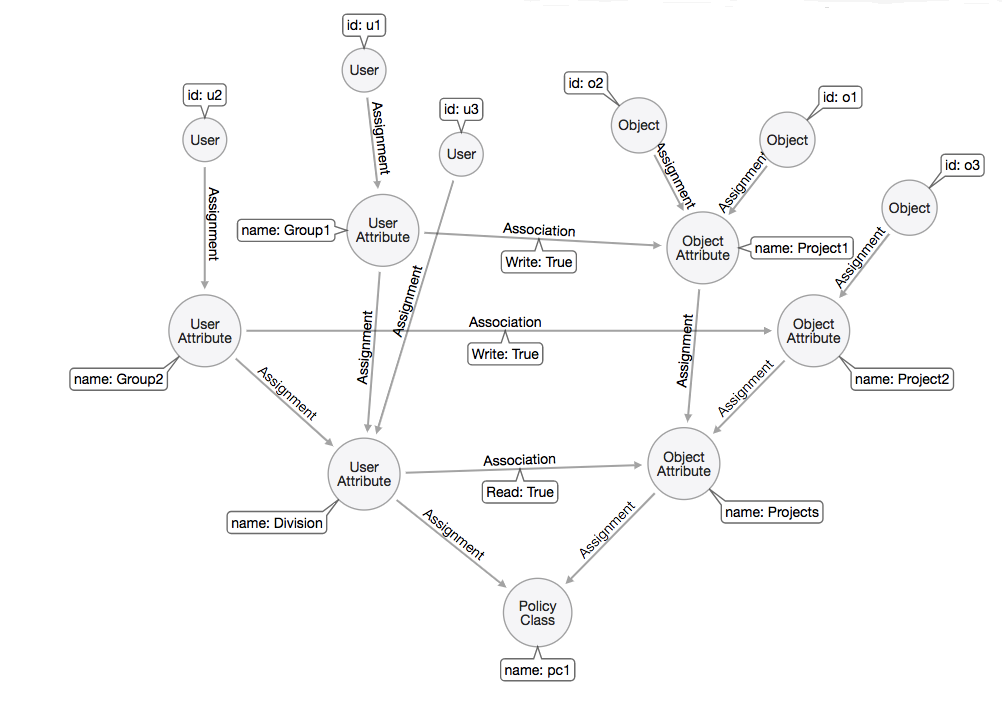 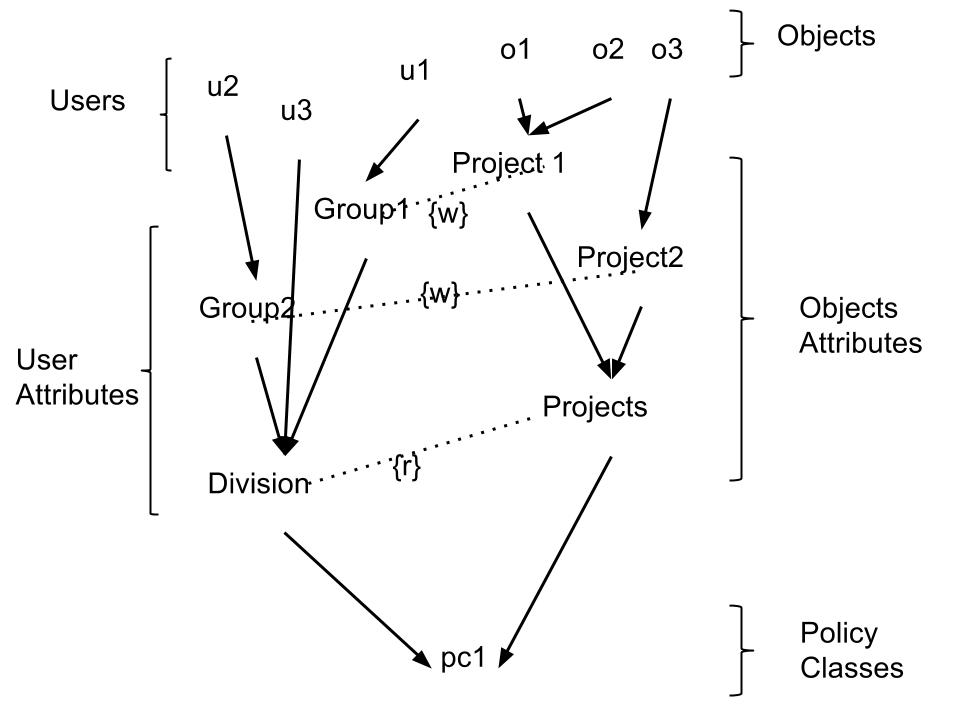 Conclusion
Thank you

Any Queries??